CSSE463: Image Recognition 	Day 5
Lab 2 due soon.
Fruit Finder due Friday, 11:00 pm.
Ask questions as they arise, about technique or about MATLAB
Today: Global vs local operations, filtering 

Questions?
Q1
Global vs. local operators
Q2
Enhancement: gray-level mapping
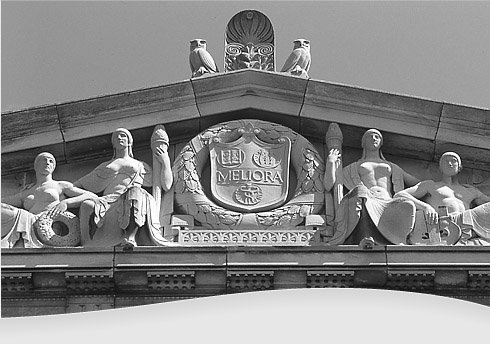 Maps each pixel value to another value
Could use a lookup table, e.g., [(0,0), (1, 3), (2, 5), …]
Could use a function
Identity mapping, y=x is straight line
Function values above y=x are boosted, those below are suppressed.
Gamma function, y = x^(1/g) (assuming x in range [0,1]) is a common a control in monitors/TVs.
 g=2 shown to left
Effect?
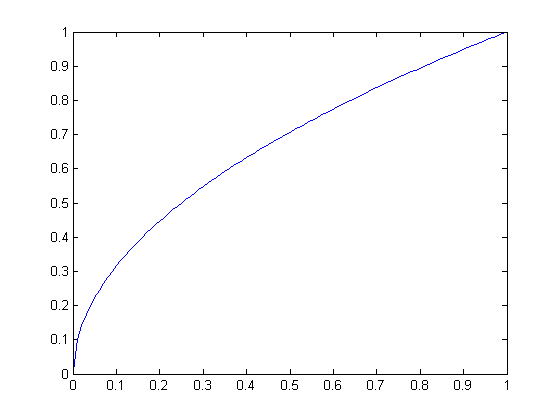 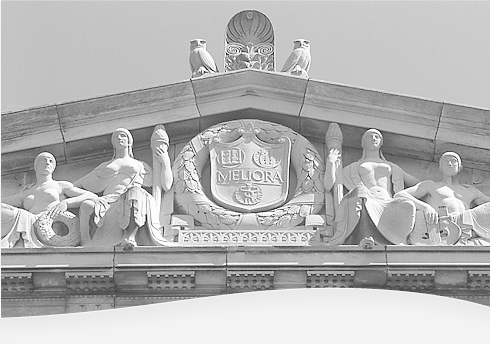 Q2
[Speaker Notes: Shapiro, 5.2]
Gamma mappings, y = x^(1/g)
Original
Dark (g = 0.5)
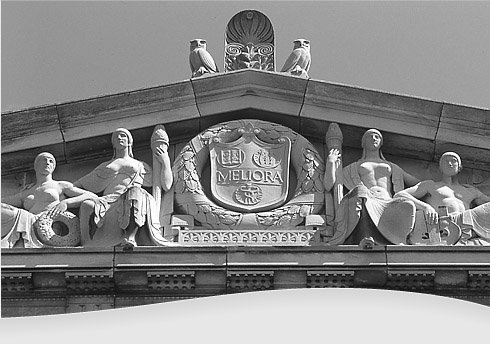 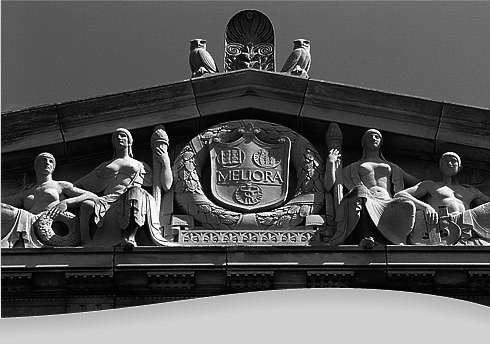 Light (g = 2)
Very light (g = 4)
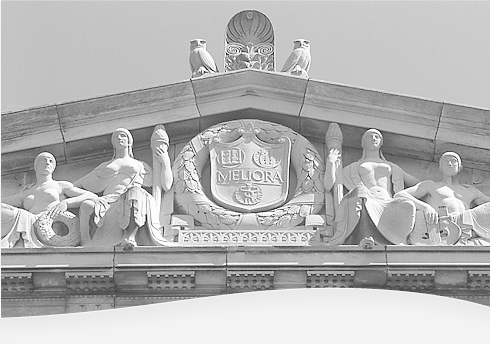 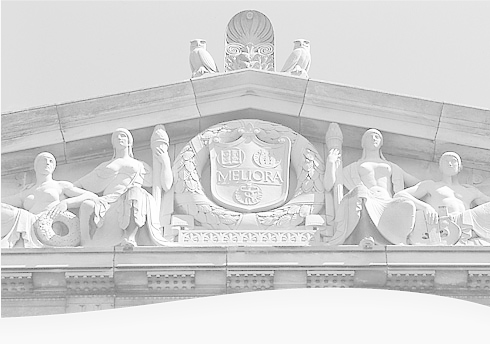 Histogram Equalization
Creates a mapping that flattens the histogram.
Uses full range [0, 255] 
Good: “automatically” enhances contrast where needed.
Approx same level of pixels of each gray level 
Unpredictable results.
Maintains the histogram’s shape, but changes the density of the histogram

Good example of a global operation
Next: pros and cons
[Speaker Notes: Defined in Shapiro, 5.2.1]
HistEq on Sunset
HistEq on Matt
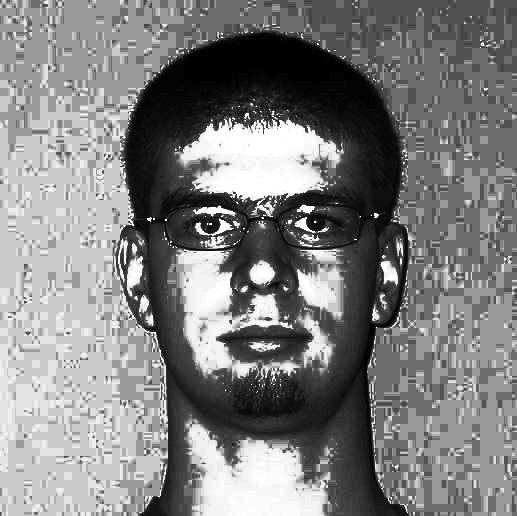 Whoops!
But where’s the color?
Can we use gray-level mapping on color images?
Discuss how
Q4
Local operators
The most common local operators are filters.
Today: for smoothing
Tomorrow: for edge detection
Image smoothing
Gaussian distributions are often used to model noise in the image
g = gr + N(0, s)
g = sensed gray value
gr = real grayvalue
N(0, s) is a Gaussian (aka, Normal, or bell curve) with mean = 0, std. dev = s.
Lots of Gaussian distributions in this course…
Answer: average it out! 3 methods
Box filter
Gaussian filter
Median filter
All of the values are taken from a point p’s neighbors (usually 3x3 or 5x5 neighborhood).
Box filters
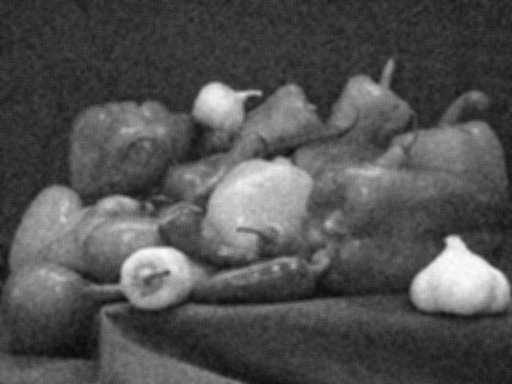 Simplest.
Improves homogeneous regions. 
Unweighted average of the pixels in a small neighborhood. 

For 5x5 neighborhood,
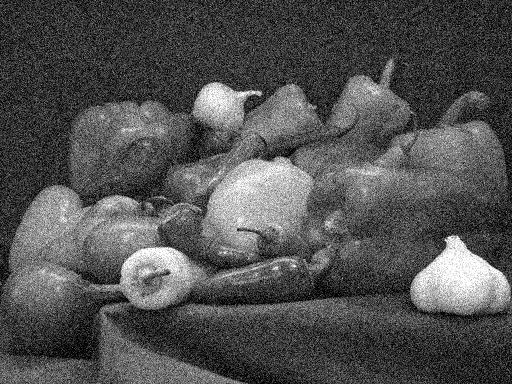 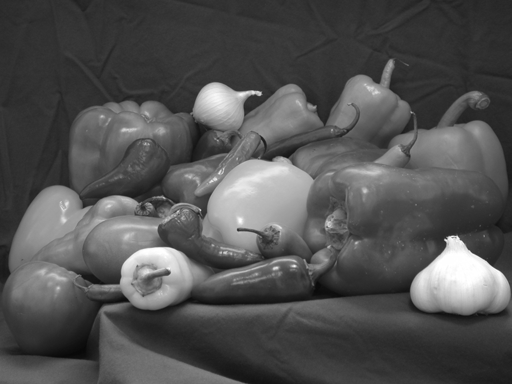 See why this is a “local operation?”
I = orig image, J=filtered image
Gaussian filters
Nicest theoretical properties. 
Average weighted by distance from center pixel. Weight of pixel (i,j):
Then use weight in box filter formula
In practice, we use a discrete approximation to W(i,j)
Median filters
Averaging filters have two problems.
They blur edges.
They don’t do well with “salt-and-pepper” noise:
Faulty CCD elements
Dust on lens
Median filter: Replace each pixel with the median of the pixels in its neighborhood
More expensive
Harder to do with hardware

But can be made somewhat efficient
(Sonka, p 129)
Hybrid: sigma filtering
Step edge demo
smoothGaussDemo
Salt demo
smoothSaltDemo
Q5,6
Discrete filters
Discrete 3x3 box filter:
To get the output at a single point, take cross-correlation (basically a dot-product) of filter and image at that point
To filter the whole image, shift the filter over each pixel in the original image